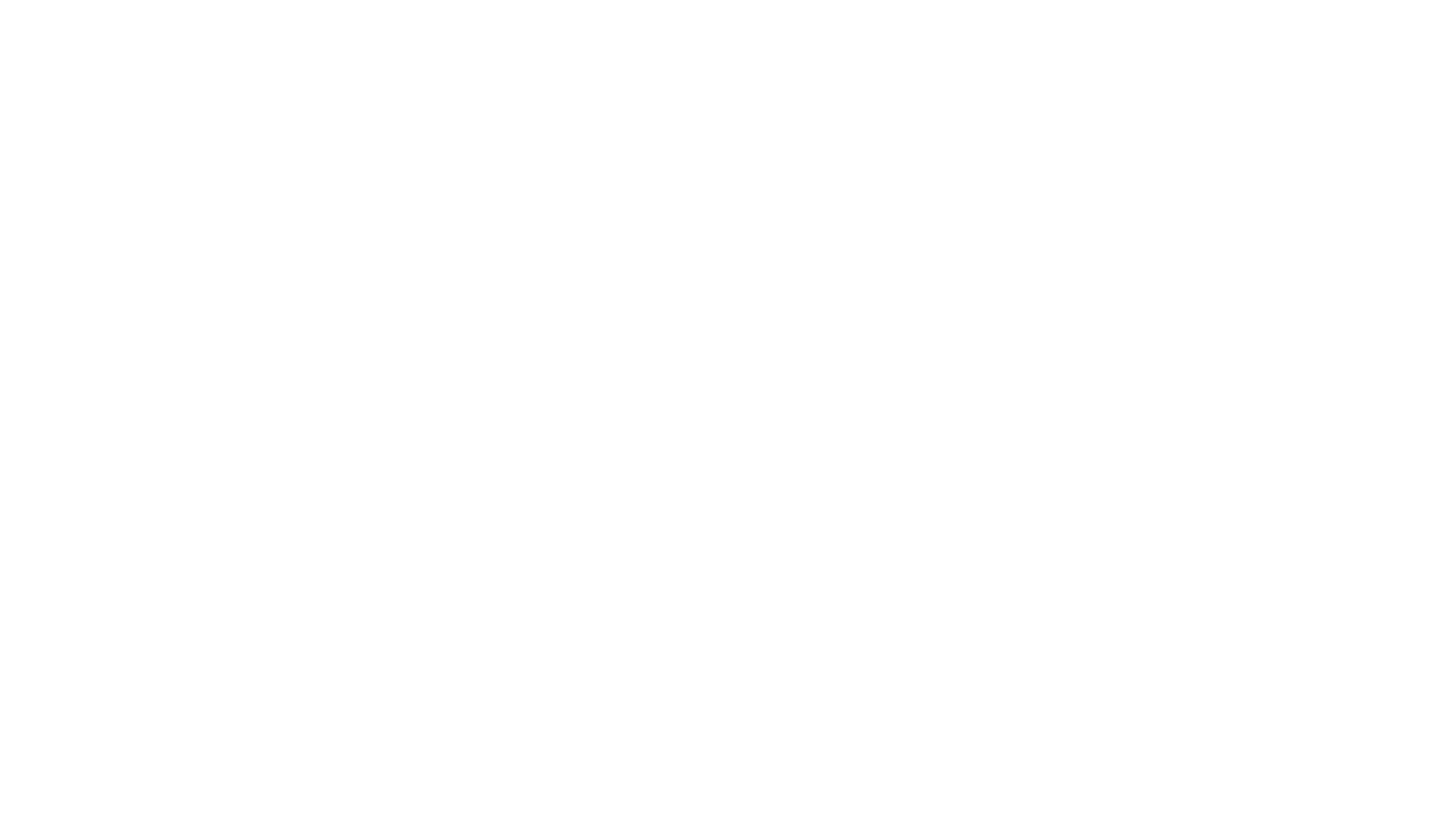 Glykemický index a glykemická nálož
Mgr. Lenka Slobodníková
30.10.2018
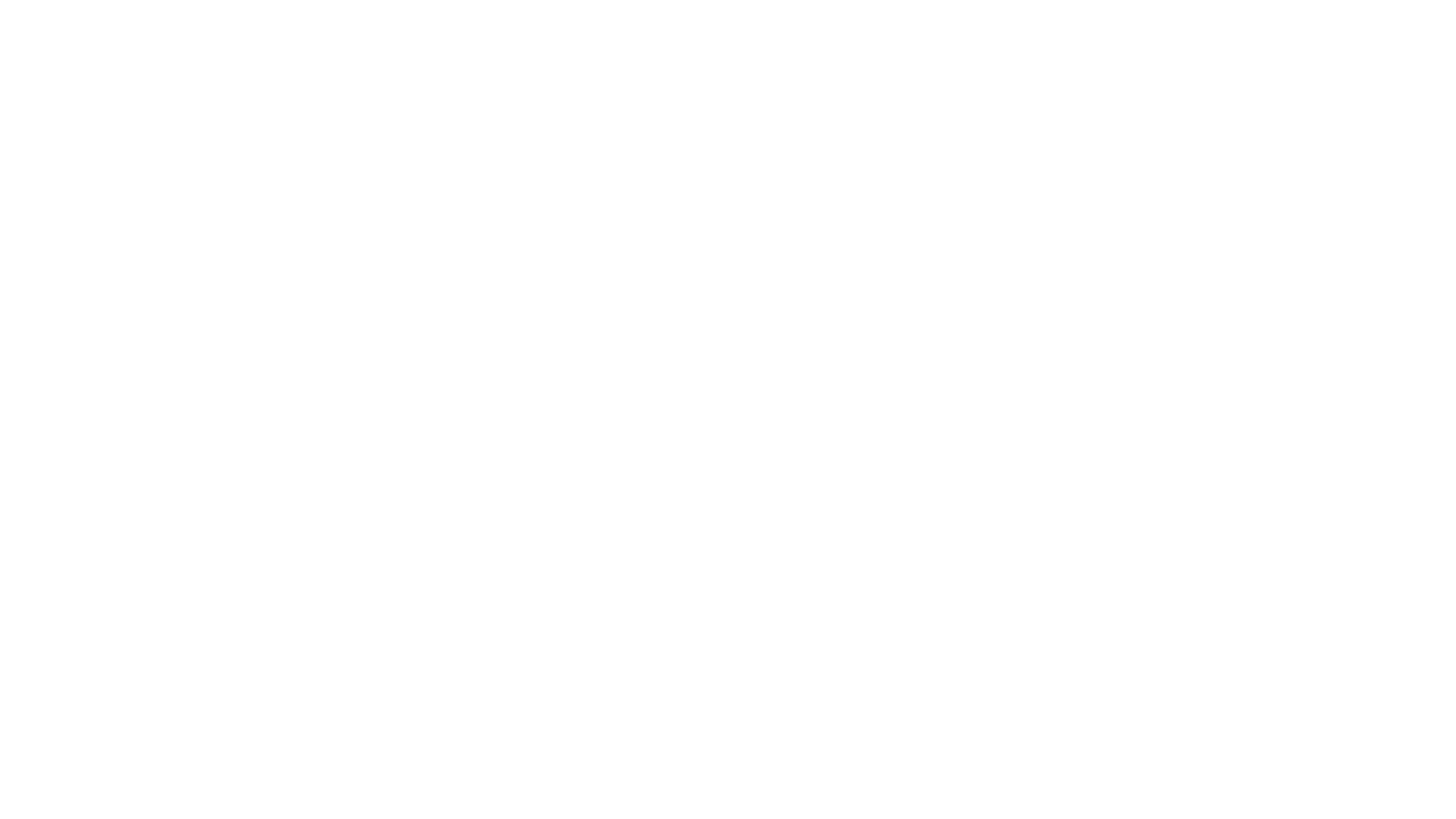 Glykemický index (GI)
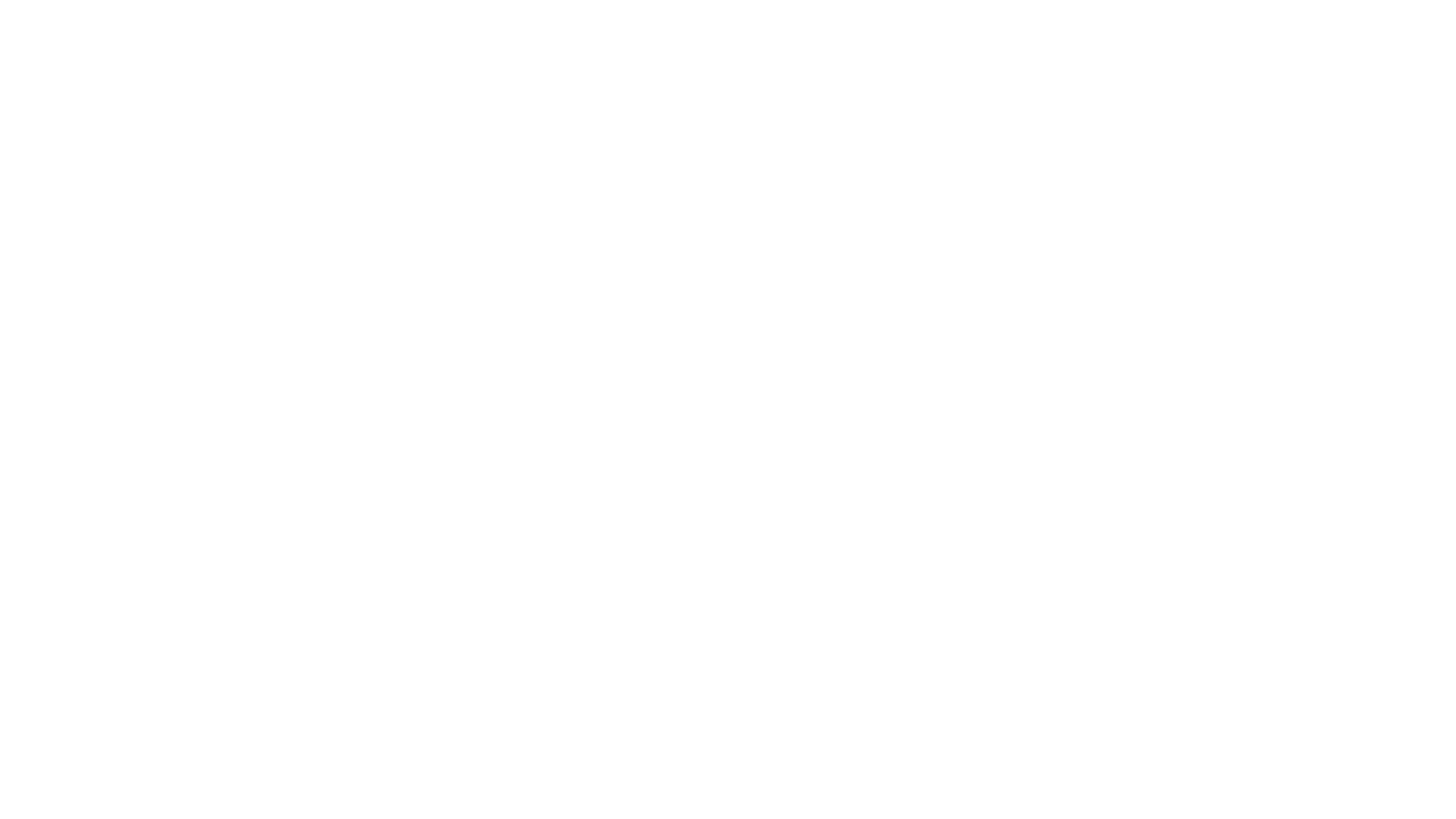 Glykemický index (GI)
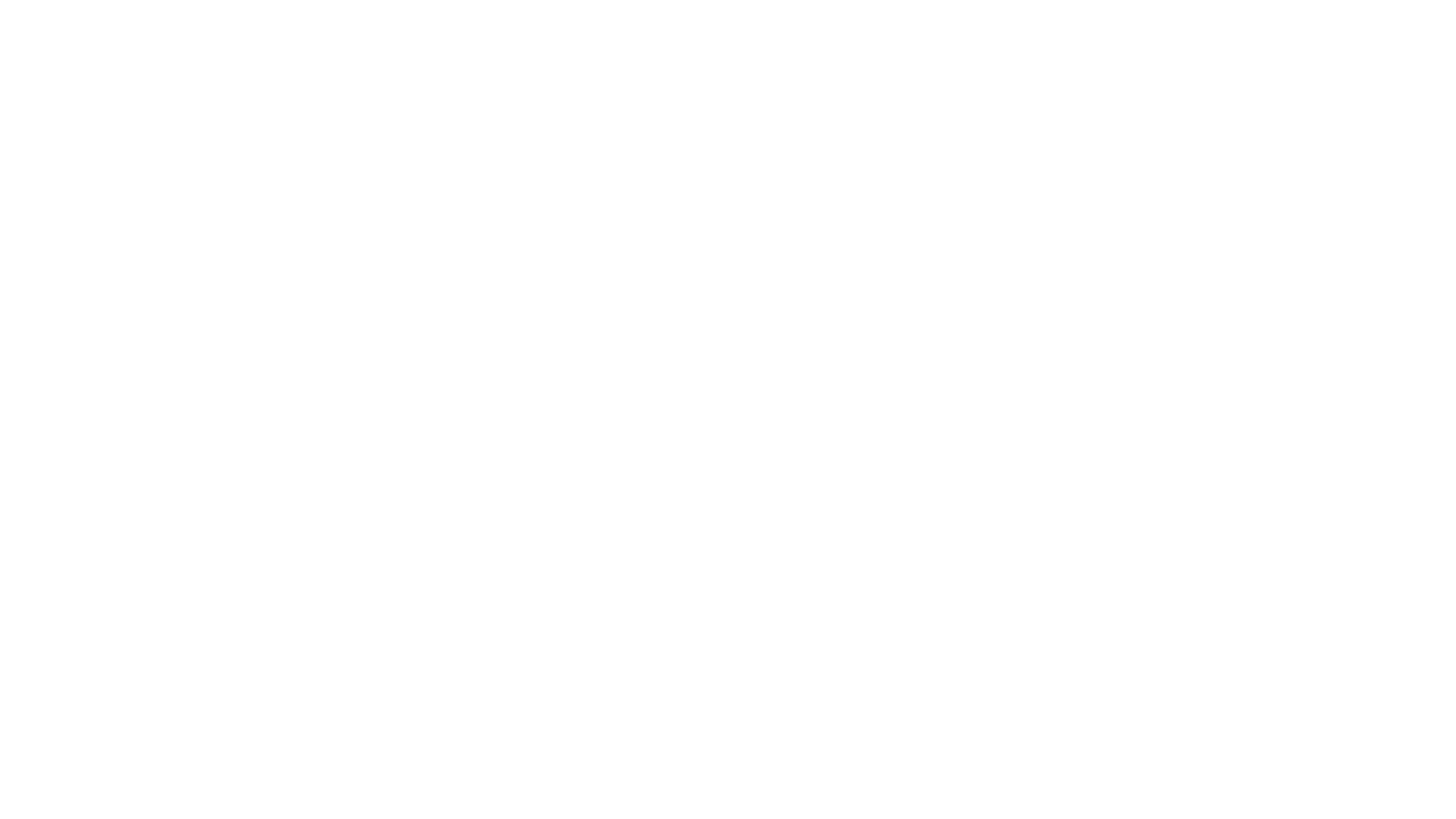 Jak se stanovuje GI?
10 dobrovolníků

Po nočním hladovění

Podána testovaná potravina obsahující 10-50 g sacharidů

15- 30 minut vzorek krve z prstu na stanovení glykemické křivky

Výsledná křivka je pak porovnána s G. křivkou po konzumaci stejného množství referenční látky (glukózy)

Výsledná hodnota průměr z 10 měření
Co je nízký a co vysoký GI?
Jak určím GI pokrmu?
Příklad:
 pomerančový džus, müsli s mlékem, toast a margarín
Nutné znát GI a obsah sacharidů jednotlivých potravin a celkový obsah sacharidů v pokrmu

Hodnotou GI vynásobíme množství sacharidů v pokrmu a vydělíme celkovým množstvím sacharidů

Získané výsledky se sečtou
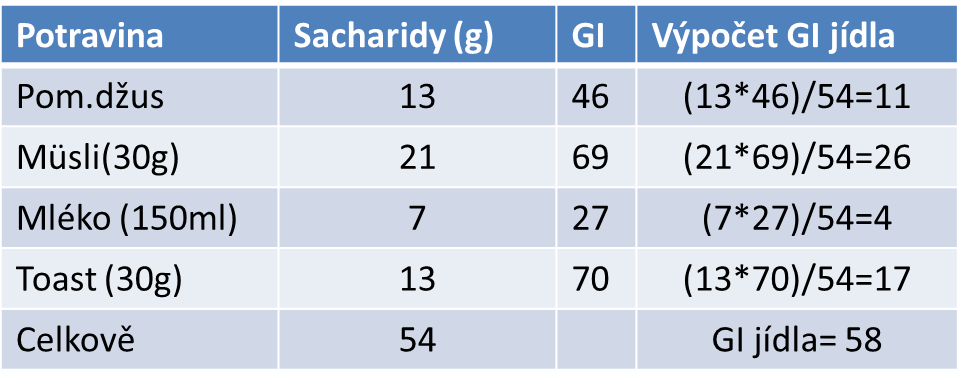 Co ovlivňuje GI???
Stravitelnost škrobu 
Škrob je složen z amylózy a amylopektinu - více amylózy způsobuje nižší GI
Čím více je škrob nabobtnalý tím vyšší je jeho hodnota GI → těstoviny vysoký GI, kdežto obiloviny typu müsli nízký GI

Fyzikální forma potravin
Čím více je jídlo uvařeno do měkka tím rychleji se stravuje a tím se zvyšuje hodnota GI

Kyselost potravin
Kyseliny přítomné v potravině nebo přidané do pokrmu snižují jeho hodnotu GI, protože zpomalují vyprazdňování potravy ze žaludku a tím omezují rychlost vstřebávání cukru
Takové účinky vykazují například vinný ocet, citrónová šťáva, stejný efekt mají zakysané mléčné výrobky
Co ovlivňuje GI???
Fyzický obal 
Slupka zrn a semínek tvoří bariéru zpomalující působení enzymů na škrob uvnitř (luštěniny, ječmen, vícezrnné pečivo), neporušená vláknina → ↓GI

Velikost částic
Do menších částeček snadněji proniká voda a enzymy (jemně mletá mouka X celozrnná mouka)
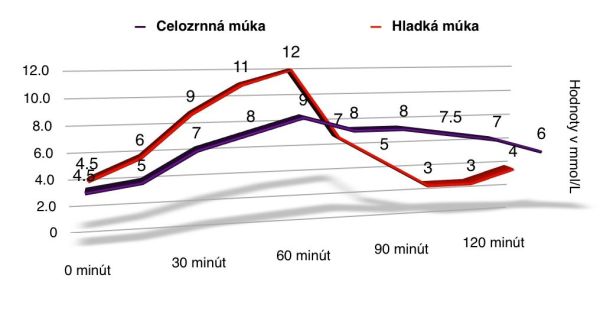 Co ovlivňuje GI???
Obsah tuku
Tuk obsažený v potravině zpomaluje vyprazdňování žaludku a tudíž i následné vstřebávání cukru (brambory s máslem X brambory)
Potraviny s vyšším obsahem tuku → ↓GI

Vláknina
Zvyšuje hustotu potravy, zpomaluje průchod potravy a snižuje účinek trávicích enzymů
Hlavně rozpustná vláknina (ovesné vločky, fazole čočka, jablka X jemně mletá celozrnná mouka)

Zralost ovoce
Čím zralejší ovoce, tím ↑GI (nedozrálý banán vs. přezrálý)

Individuální reakce jedince
Jak odhadnout GI pokrmu???
Čím větší je obsah jednoduchých cukrů tím větší je GI

Pokud je potravina bohatá na škrob tepelně zpracována a konzumována za tepla (puding, chléb, ryže, brambory, pizza) hodnota GI výrazně stoupá

Čím větší je obsah škrobu tím nižší je GI-jeho hodnota značně klesá, když potravina současně obsahuje bílkoviny nebo tuk

Čím větší je množství vlákniny tím nižší je GI
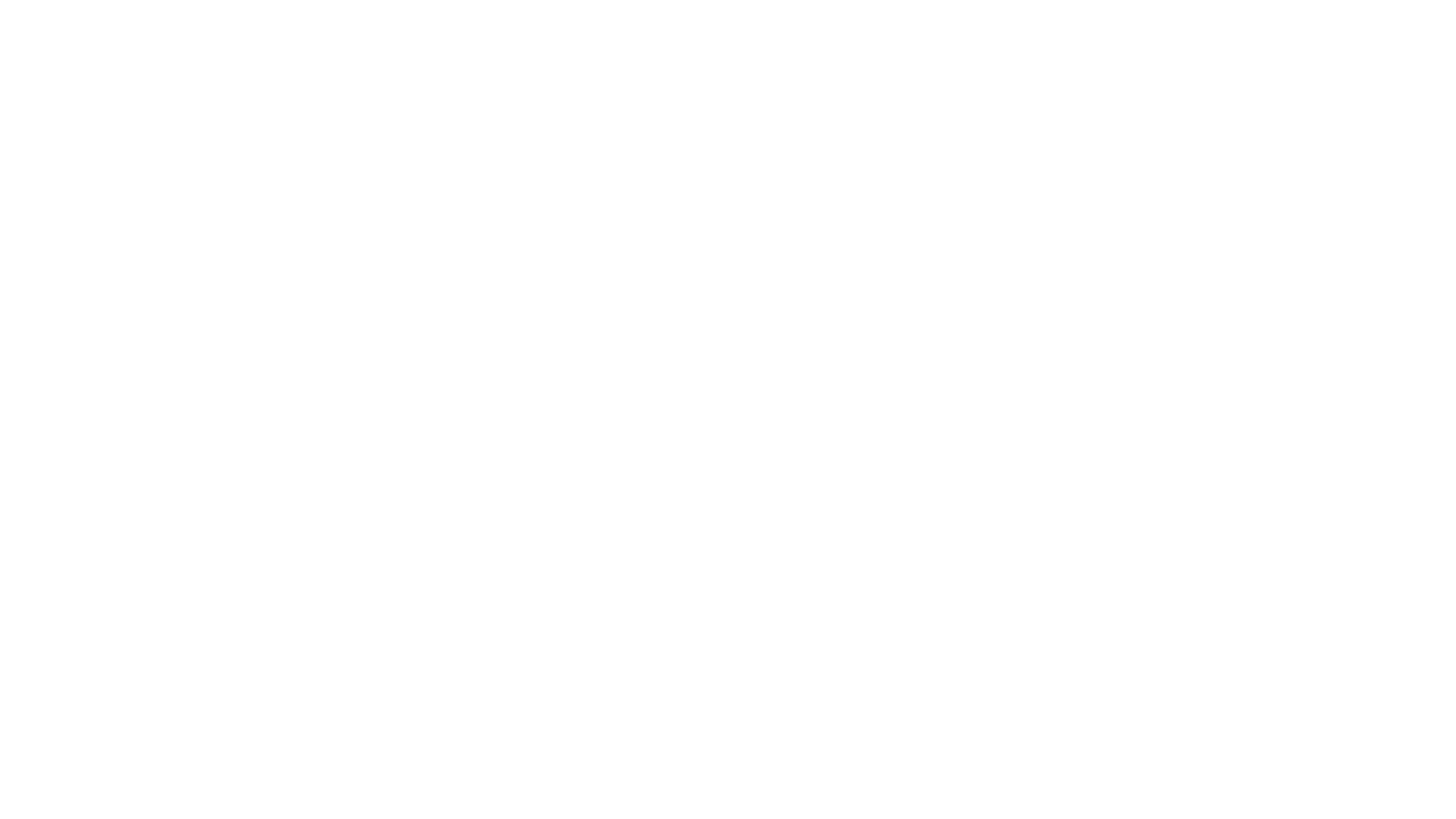 Glykemická nálož
Glycemic load (GL)
Definována v roce 1997
Rozdíl GI vs. GL: 
GI vyjadřuje rychlost s jakou se konkrétní sacharid mění v glukózu
GL účinek dané potraviny na glykémii i celkové množství sacharidů v potravině  
GL počítá i s množstvím snězeného jídla
Jestliže jídlo má GL = 1 stoupne hladina glykémie stejně jako po 1g glukózy
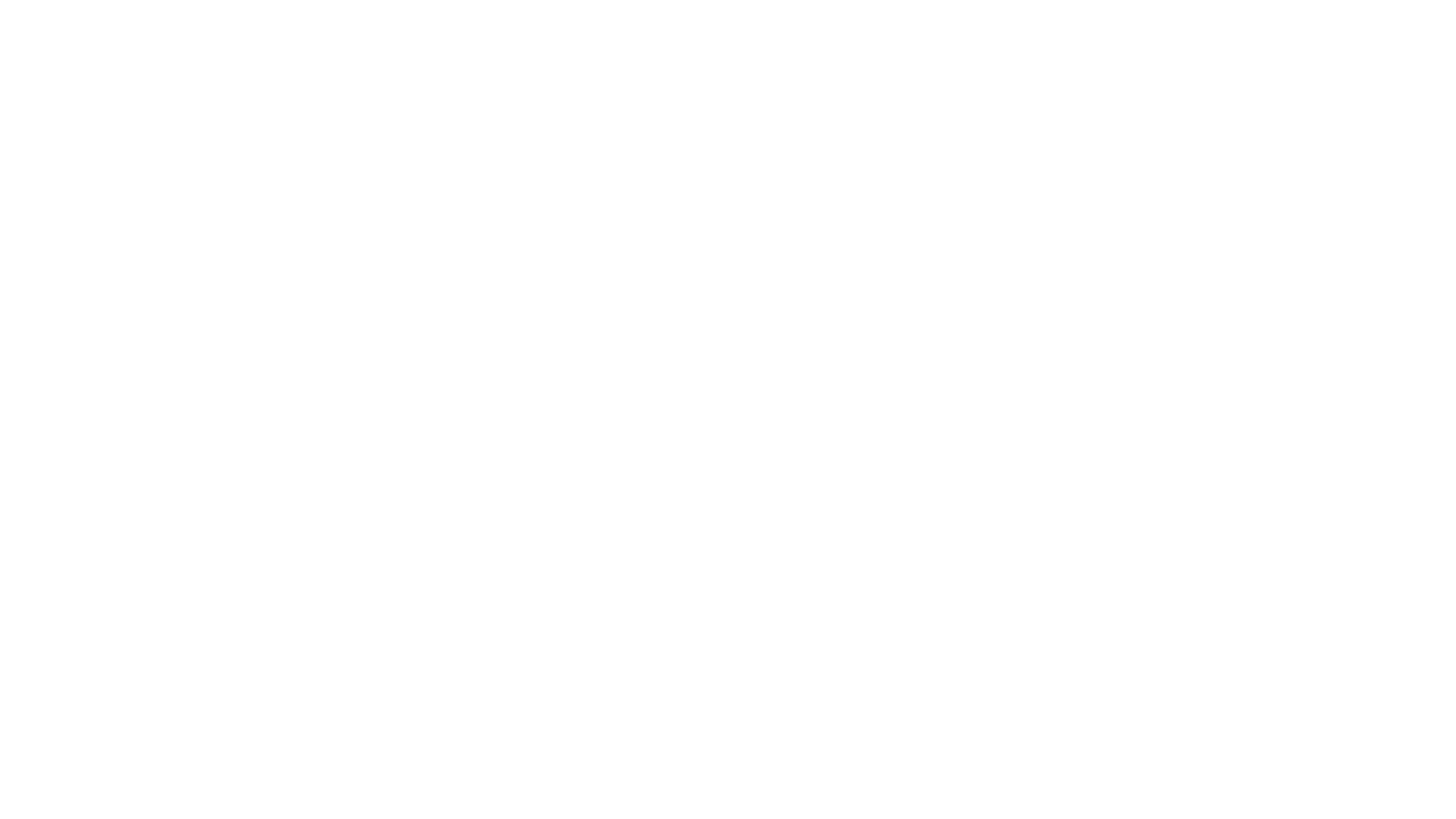 Glykemická nálož
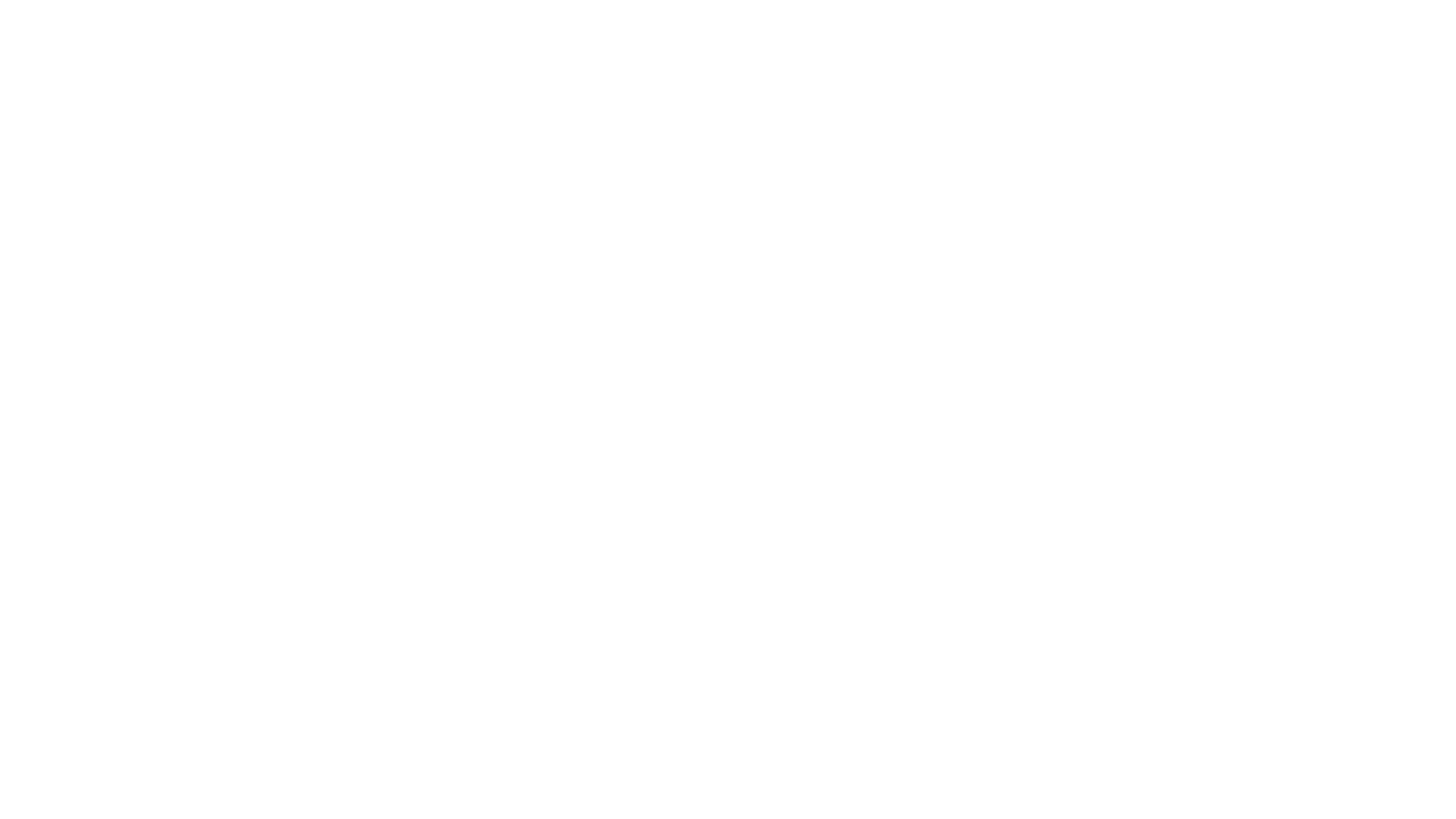 Zjištění GL
Zjištění hodnoty: GI * celkový obsah sacharidů v porci / 100

Příklad:
jablko má GI 40 obsahuje 15g sacharidů na porci tedy: 40*15/100= 6	
Brambora má GI 62, obsahuje 21 g sacharidů na porci tedy: 62*21/100= 13

Tzn.: glykémie nestoupne 2x více u brambory než u jablka, ale celkový metabolický účinek vč. vyloučeného inzulinu je 2x vyšší. 
Glykémie se 2x nezvýší, ale nárok na inzulin ano.
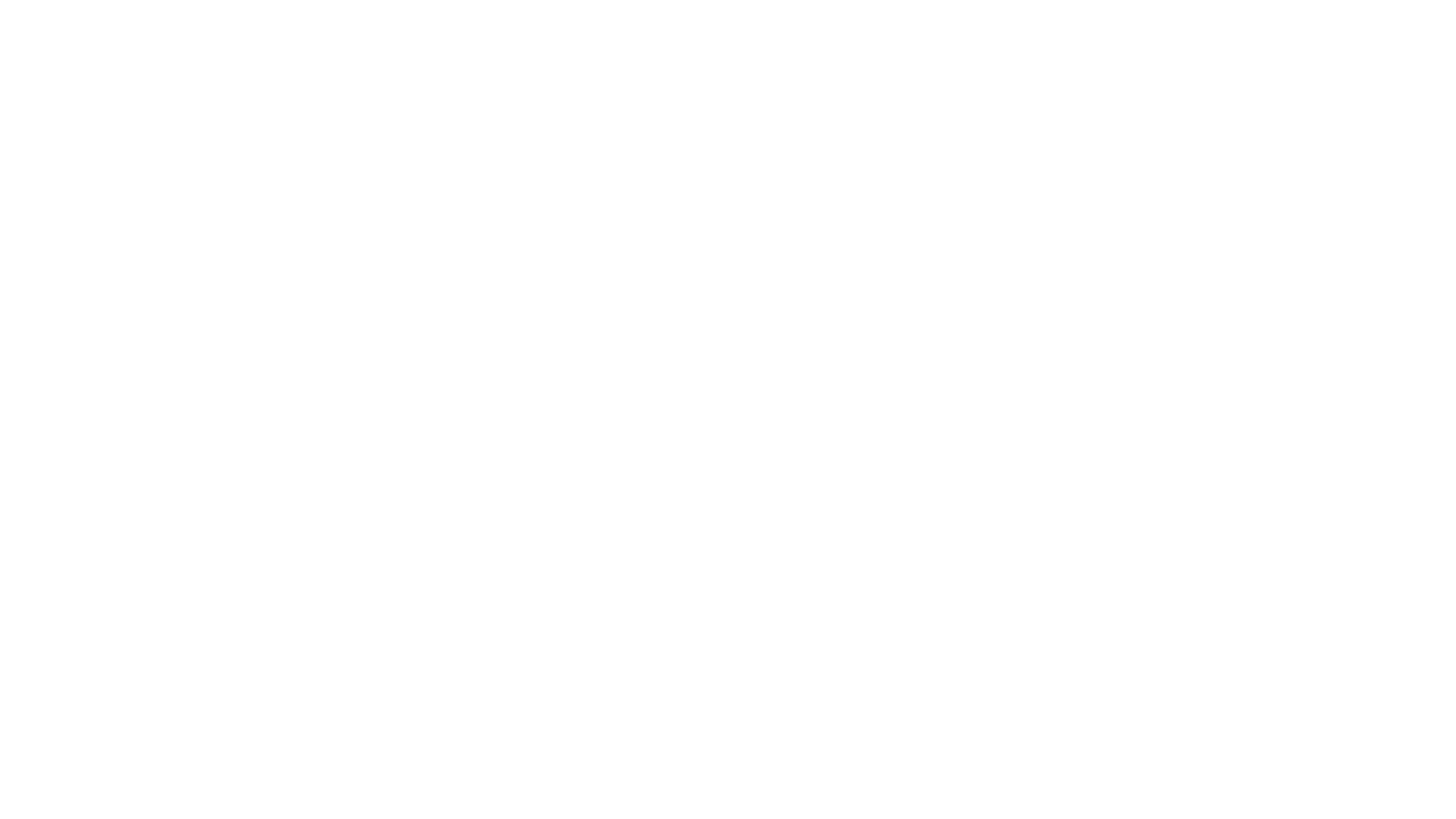 Význam
Obezita

Diabetes

Cholesterol

Kardiovaskulární rizika

Nádorové onemocnění

Sportovní aktivita
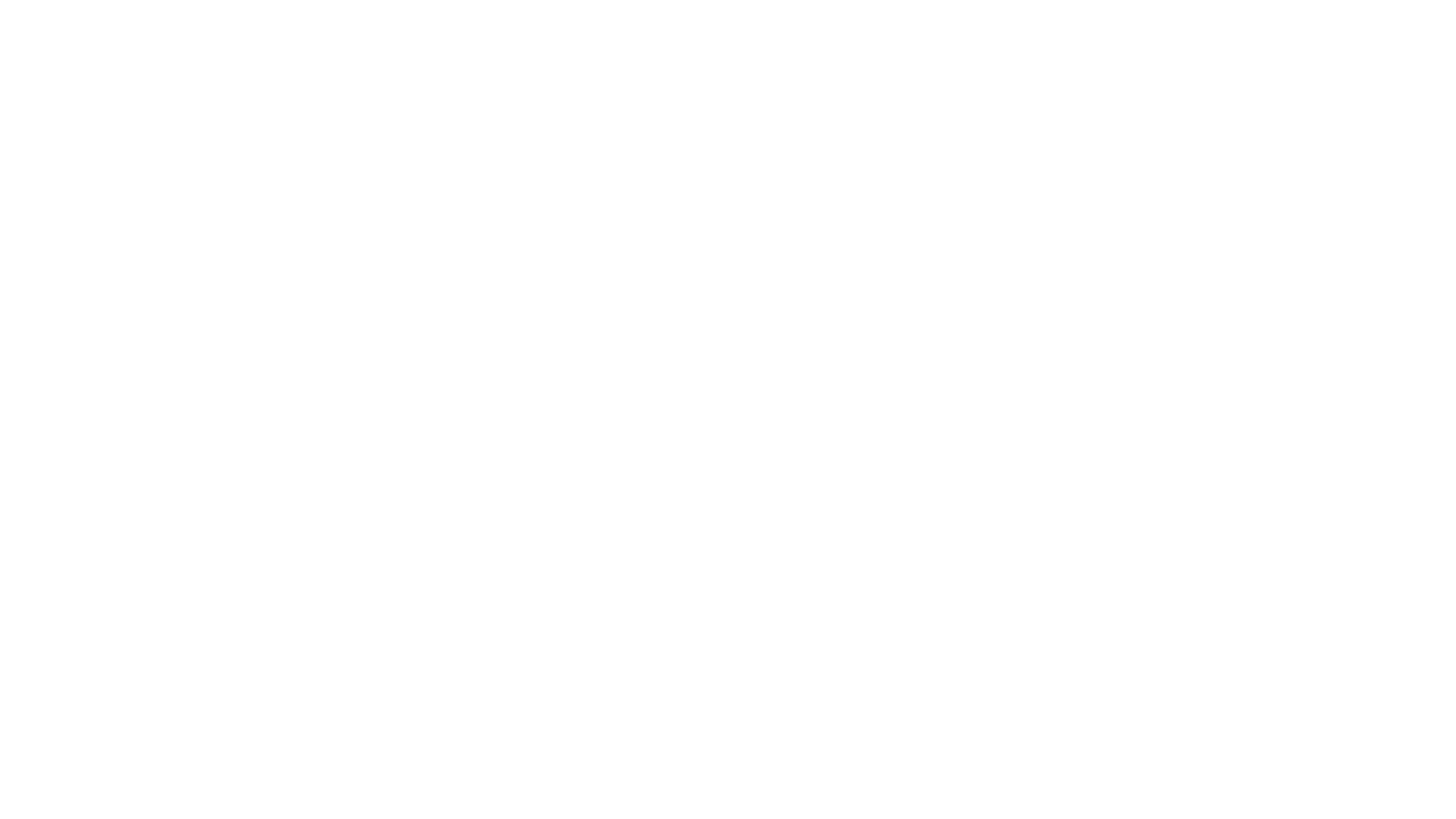 Obezita
Rychlejší a dlouhodobější pocit nasycené po konzumace potravin s nízkým GI
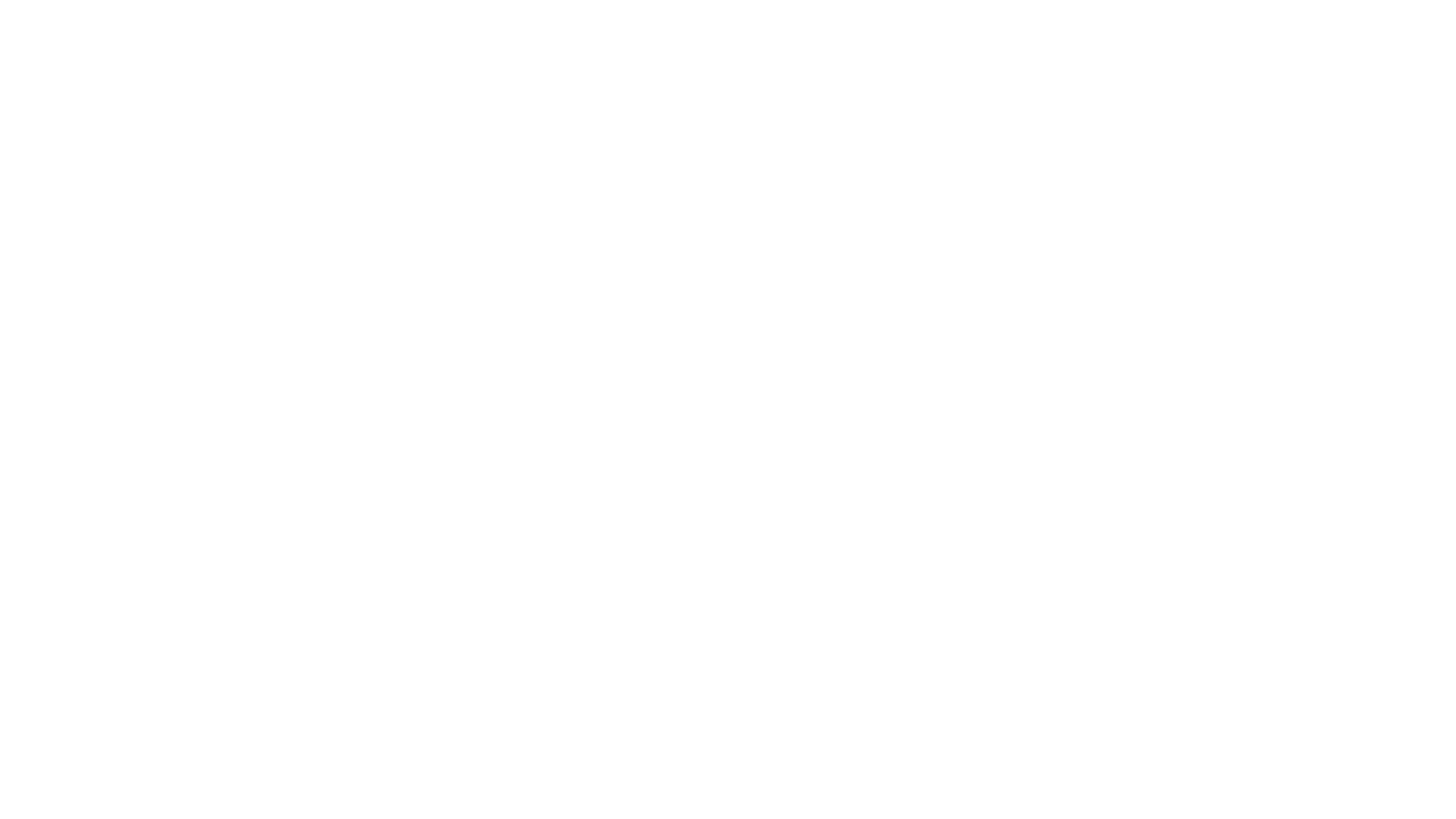 Diabetes mellitus
Nižší riziko vzniku DM při konzumaci potravin s nízkým GI
Méně pravděpodobný rozvoj inzulinorezistence
Lepší kontrola glykémie
Pocit nasycení
Hypoglykémie x hyperglykémie
Studie prokázaly přímý vztah mezi odhadnutou glykémií a stanovení glykémie po odběru
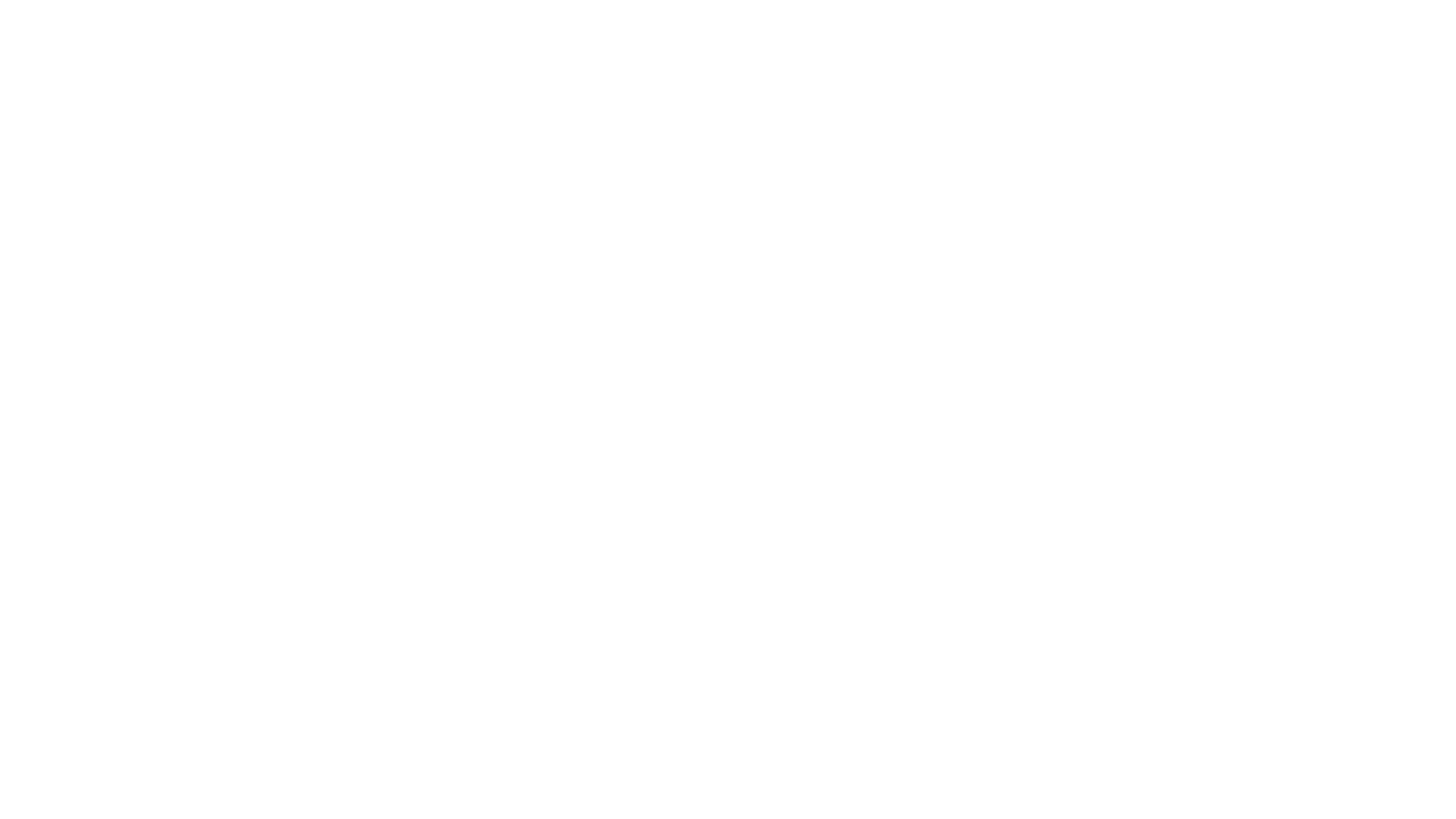 Cholesterol
Řada studií potvrzuje příznivý účinek na snížení hladiny triglyceridů a LDL cholesterolu a zvýšení hladiny HDL cholesterolu při konzumaci potravin s nízkým GI
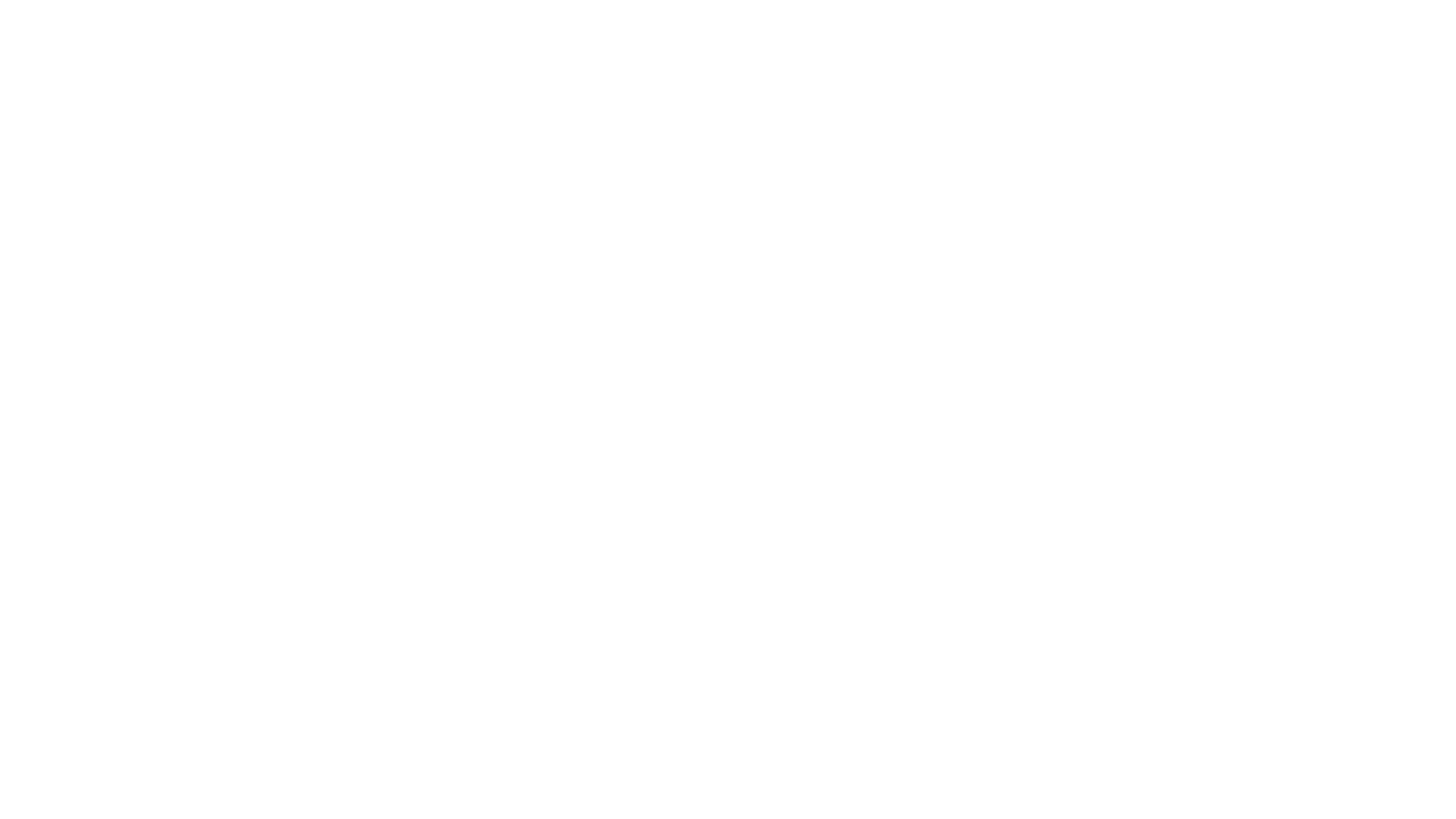 Kardiovaskulární onemocnění
Nejednoznačné výsledky  
Velká italská studie – potraviny s vysokým GI zvyšují riziko KVN u žen, ale ne u mužů
Jiné studie: nepotvrzují účinek potravin s nízkým GI na nižší riziko KVN, ale uvádějí, že se zlepší lipidový profil a sníží hmotnost pacientů a to má pozitivní vliv na KV systém.
Vliv vyššího množství vlákniny u potraviny s nízkým GI
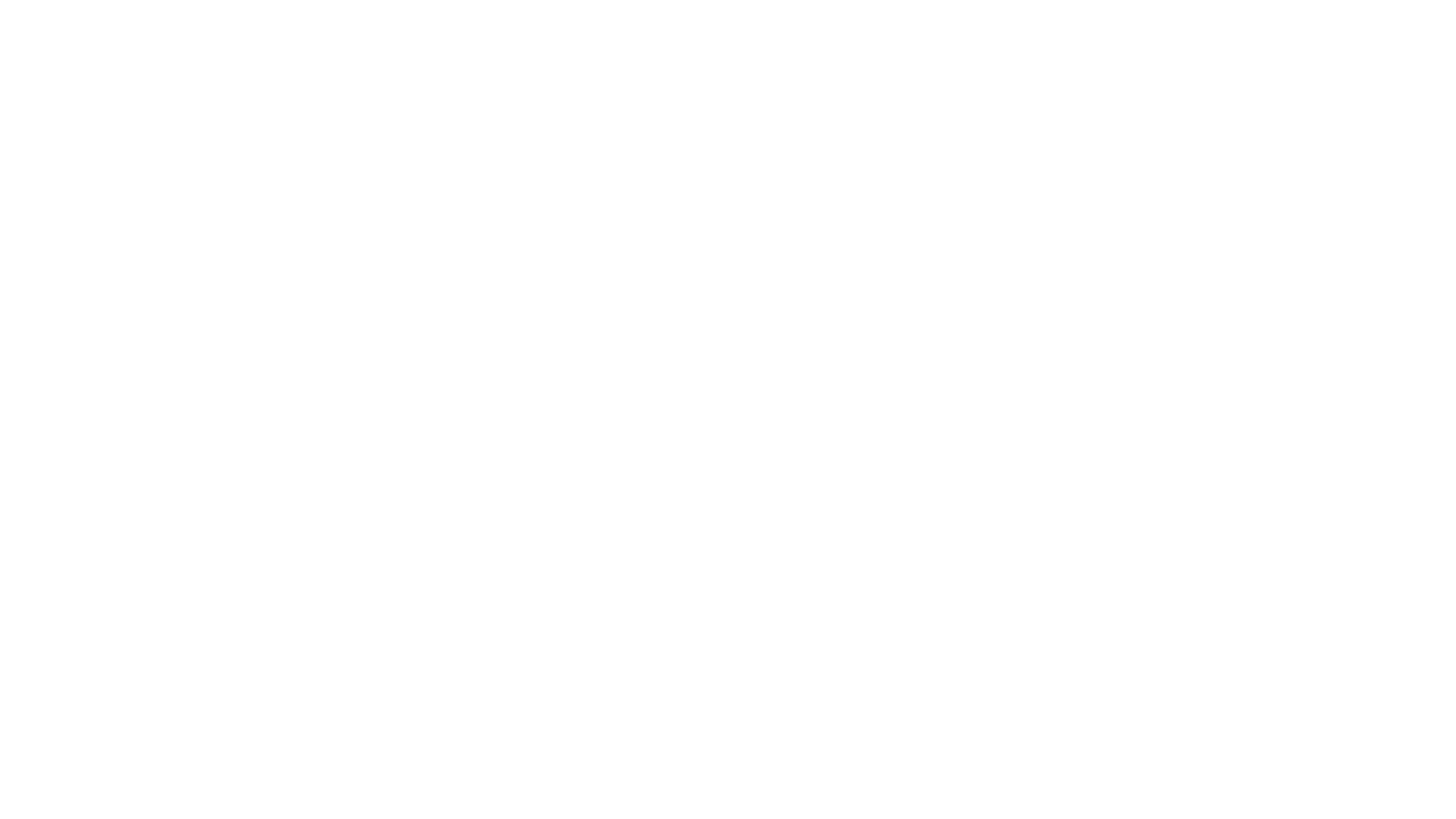 Nádorové onemocnění
Meta-analýza 39 studií
Příjem potraviny s vyšší GI je spojen větším rizikem kolorektálního karcinomu a karcinomu endomeria
Nejasná souvislost s karcinomem prsu
Nebyla nalezena souvislost s karcinomem pankreatu
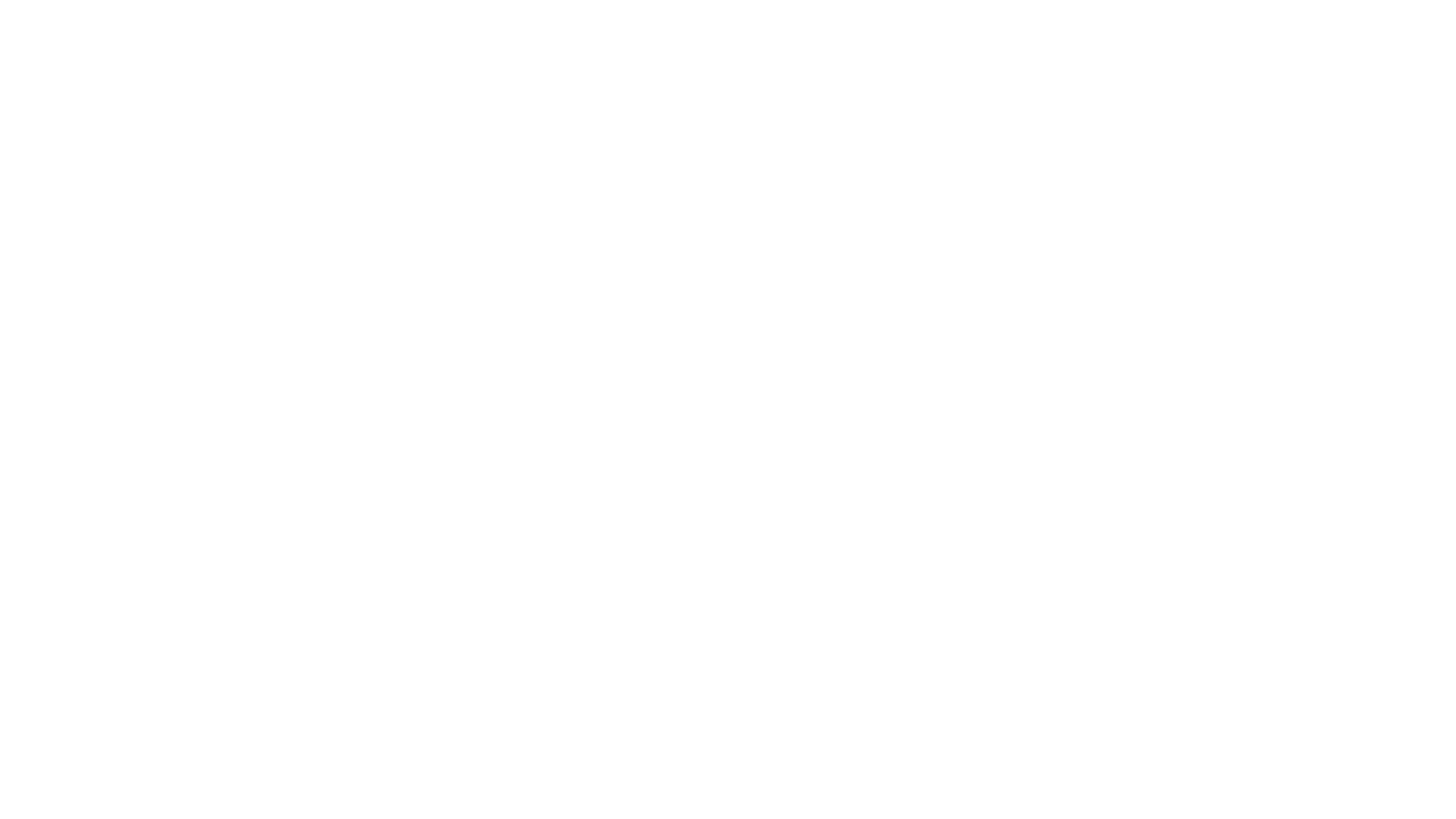 Sportovní aktivita
Kombinace potravin s nízkým GI a vysokým GI před fyzickou aktivitou
V průběhu náročného sportovního výkonu potraviny s vysokým GI – doplní ztracenou energii
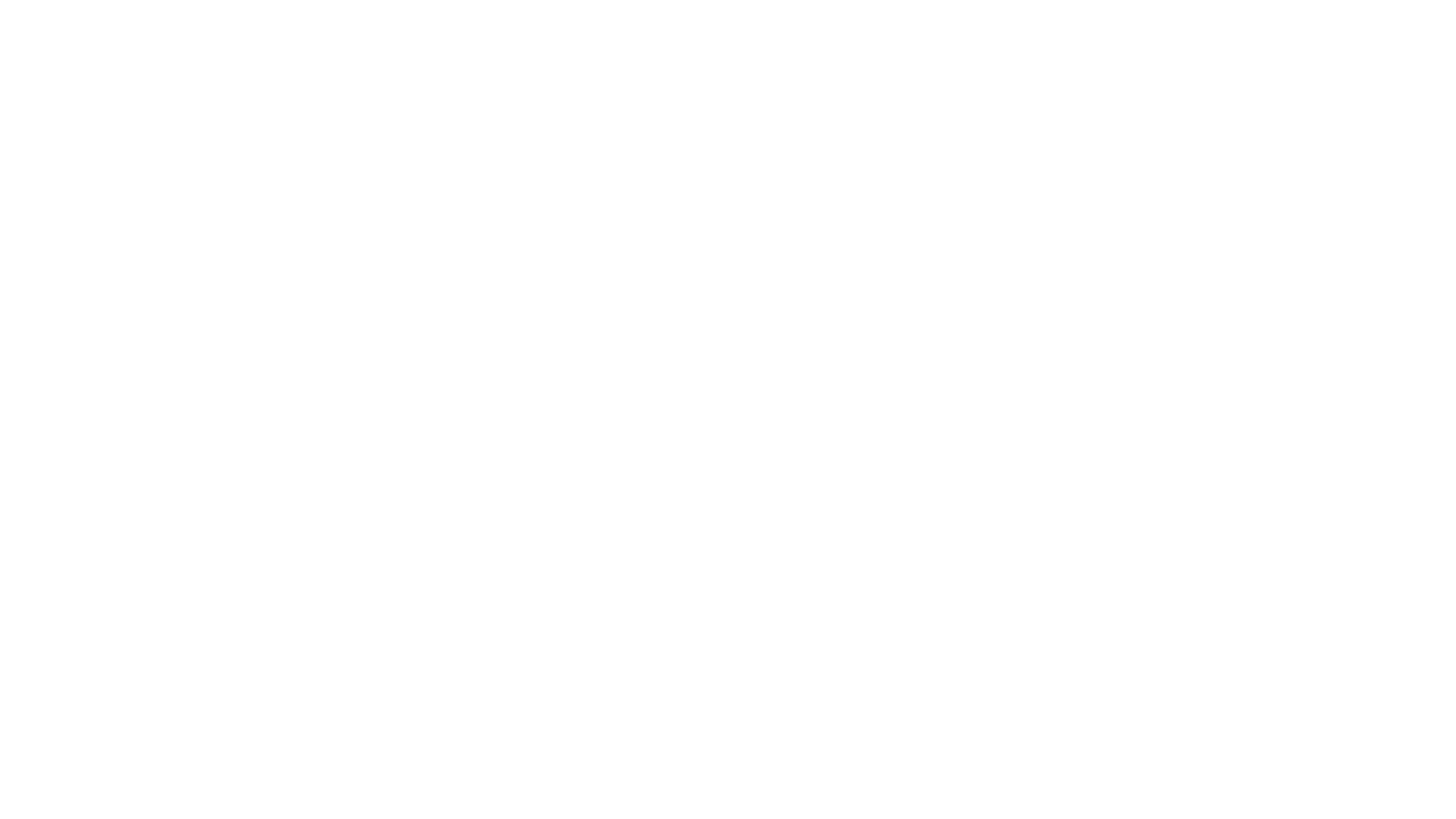 Glykemický index - proč neužívat přesných čísel?
GI ovlivňuje mnoha faktorů: 
GI se mění zráním skladováním ovoce, kulinární úpravou

GI bere v úvahu typ sacharidu a nebere ohled na množství v běžně konzumované potravině

Zvýšení glukózy je dost variabilní u jednotlivých osob, roli hraje typ krevního vzorku, doba testování, velikost porce potraviny
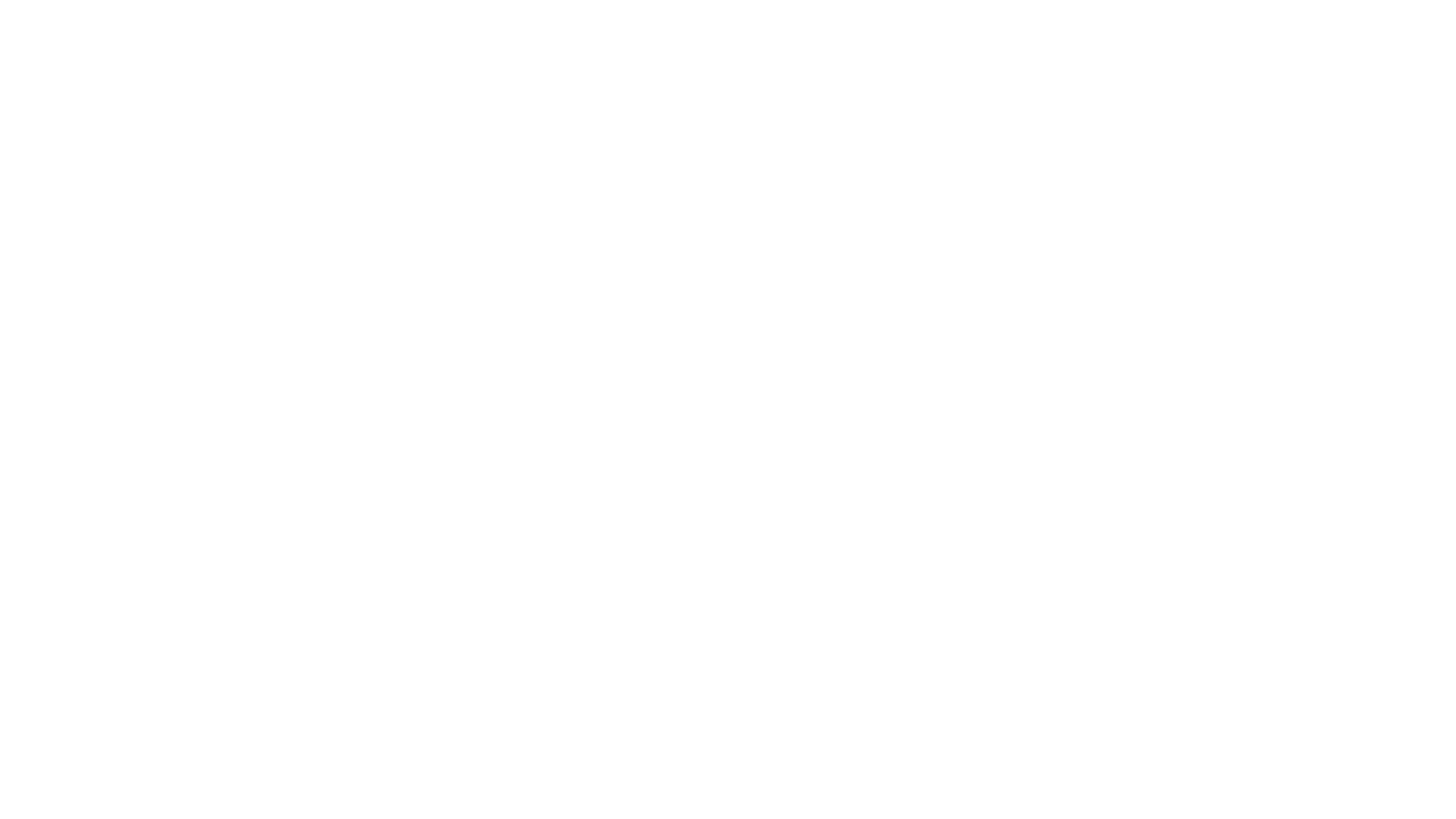 Inzulinemický index
Inzulinová odezva 
Obecně silná korelace s GI 

 VÝJIMKA: mléko a mléčné výrobky 
(mají větší inzulinovou odezvu, než by se dalo čekat)
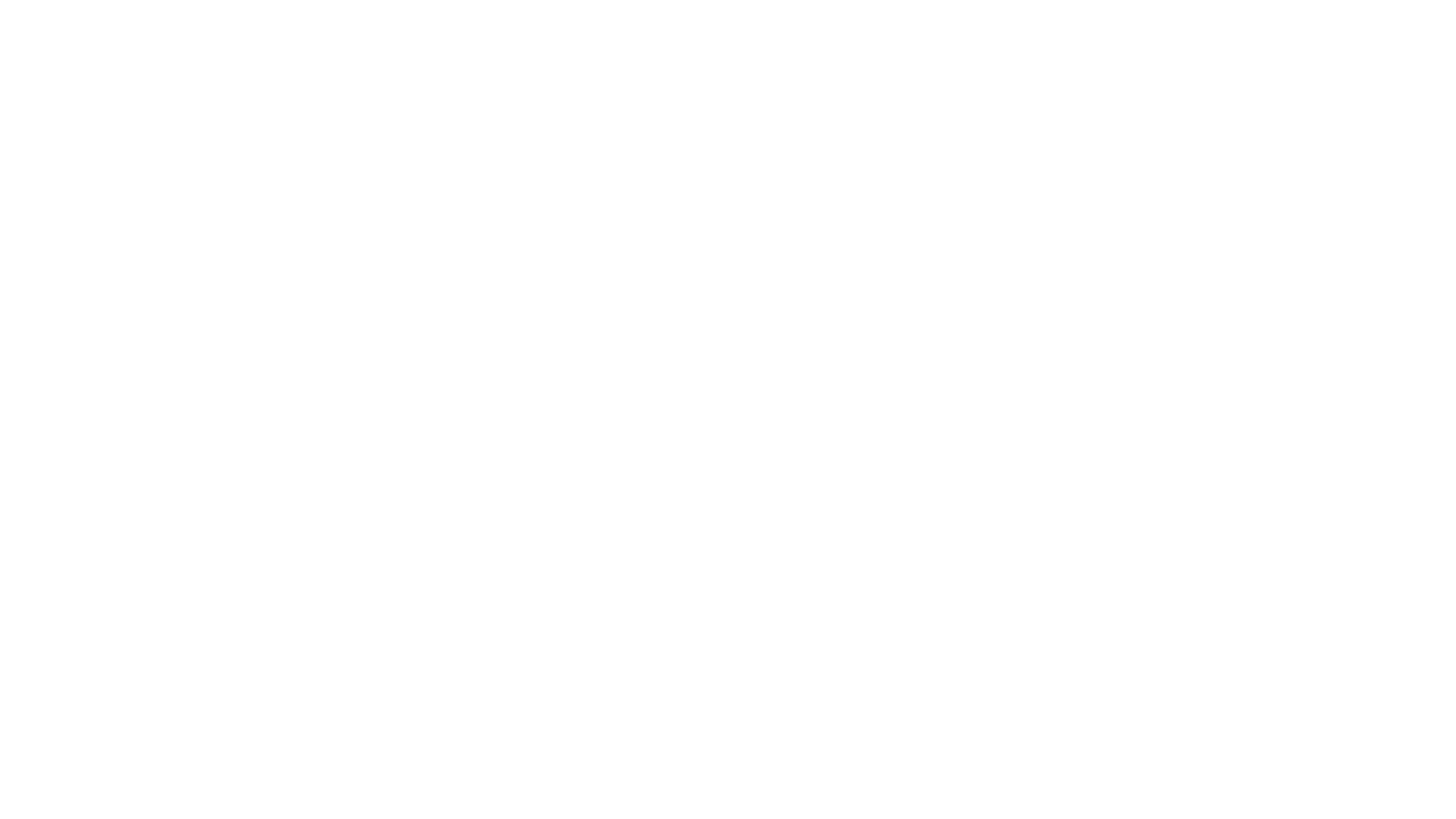 Mléko a GI
Nízký GI 
Inzulinotropní účinek
Proč? 
Pravděpodobně rozvětvené AA stimulují uvolňování inzulinu
Rychlé trávení a vstřebávání syrovátkových bílkovin má inzulinotroponí vliv oproti bílkovinám vázaným
Souvislost s bioaktivními peptidy přítomnými v mléce nebo vytvořenými v procesu trávení
Možná aktivace inkretinových systémů
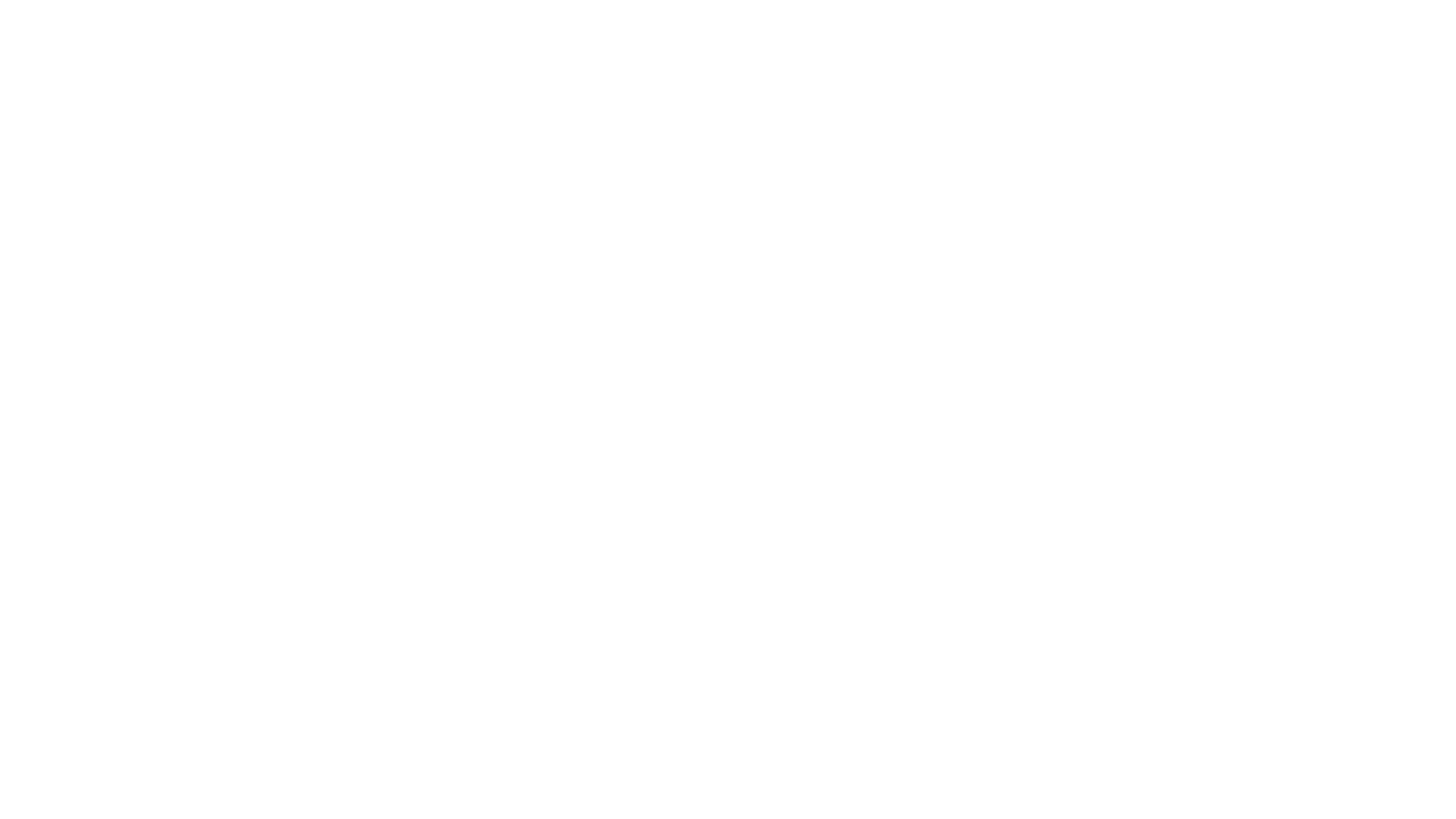 Úkoly
Vypočítejte GL a porovnejte:

Dýně: GI=75; množství sacharidů v porci 2 g
75*2/100 = 1,5
Vařené brambory GI=41, množství sacharidů v porci 30 g
 41*30/100 = 12,3
Cornflakes GI=81, množství sacharidů v porci 26 g
81*26/100= 21
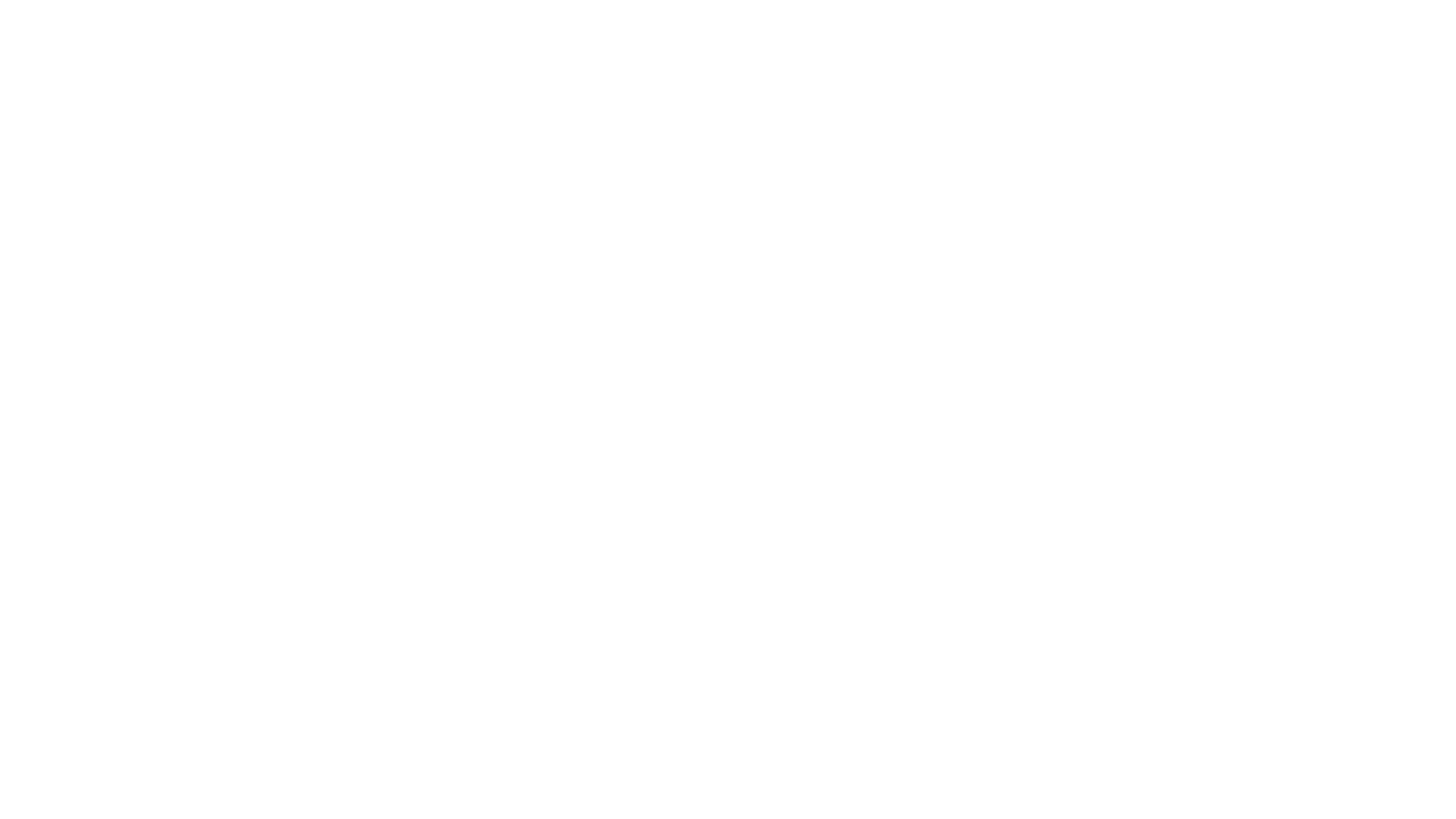 Úkoly
Vypočítejte GL a porovnejte:

Dýně: GI=75; množství sacharidů v porci 2 g
75*2/100 = 1,5
Vařené brambory GI=41, množství sacharidů v porci 30 g
 41*30/100 = 12,3
Cornflakes GI=81, množství sacharidů v porci 26 g
81*26/100= 21
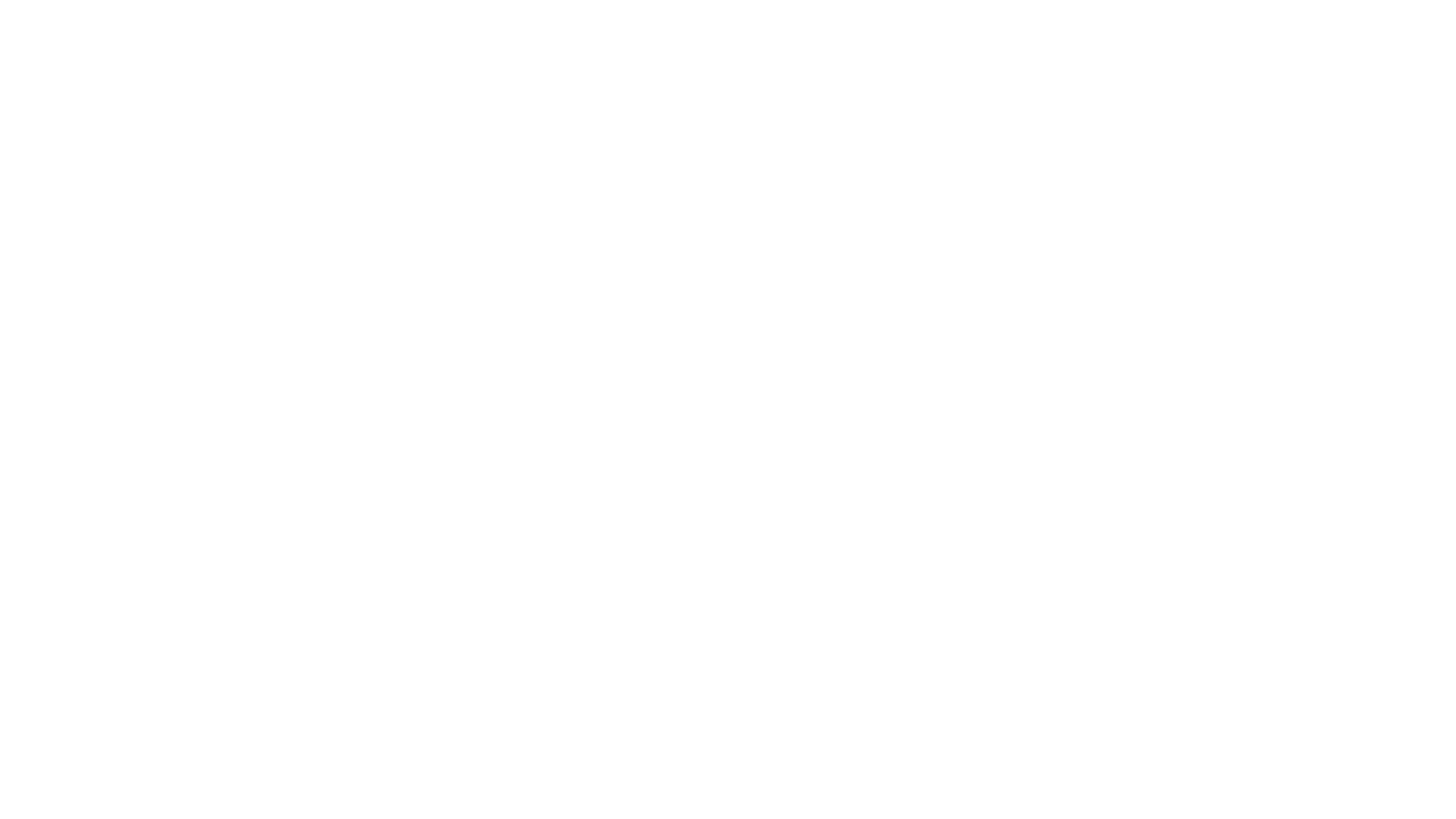 Úkoly
Vypočítejte GI pokrmu
Pšeničný rohlík s párkem a Coca-cola
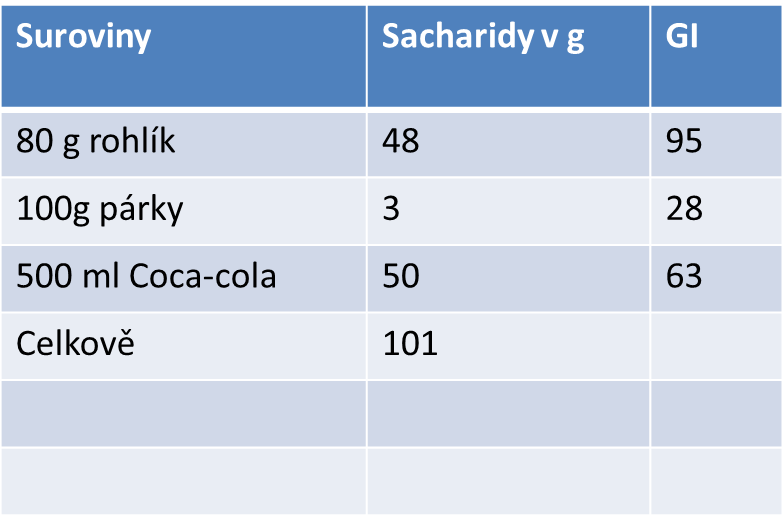 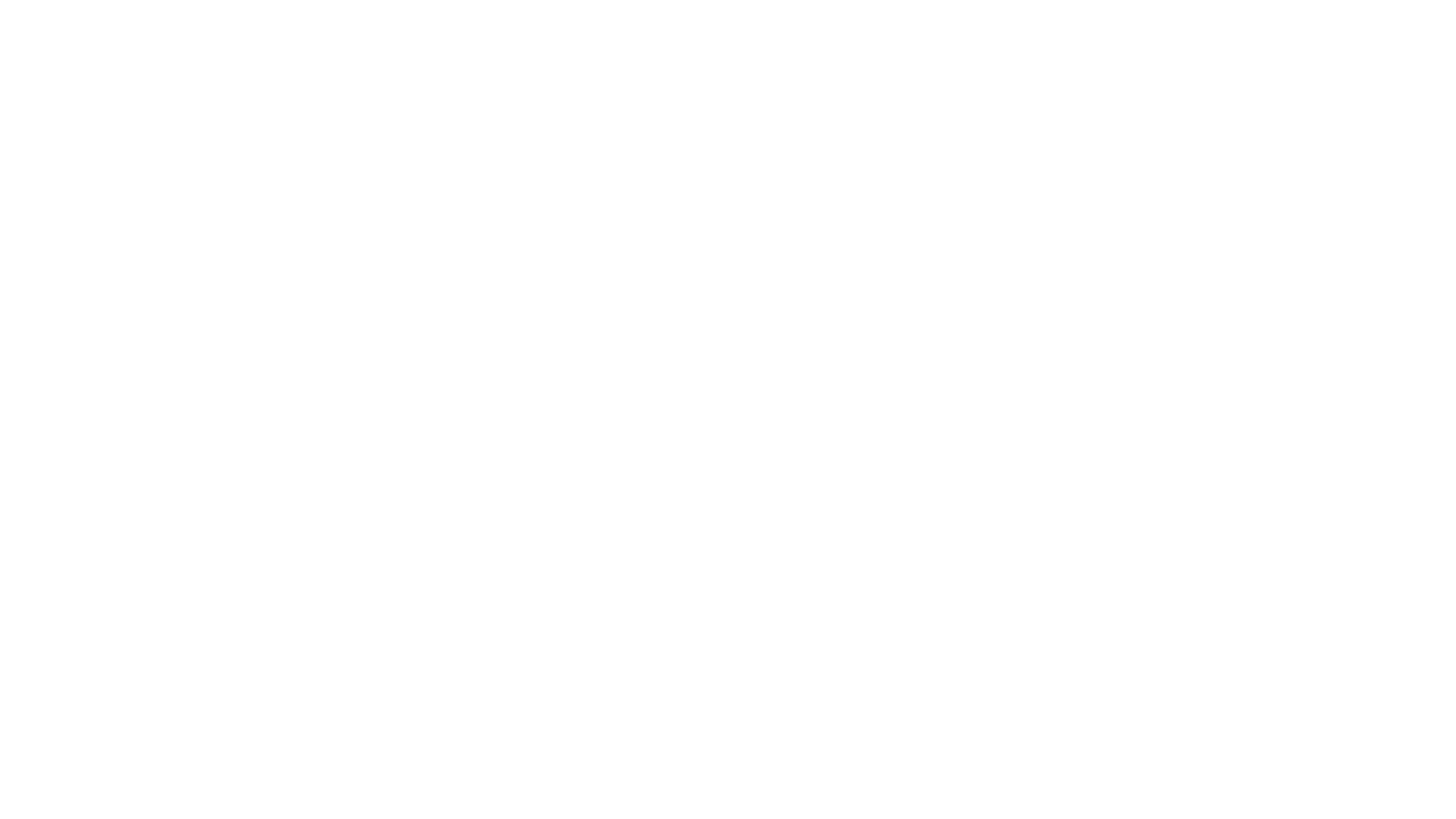 Úkoly
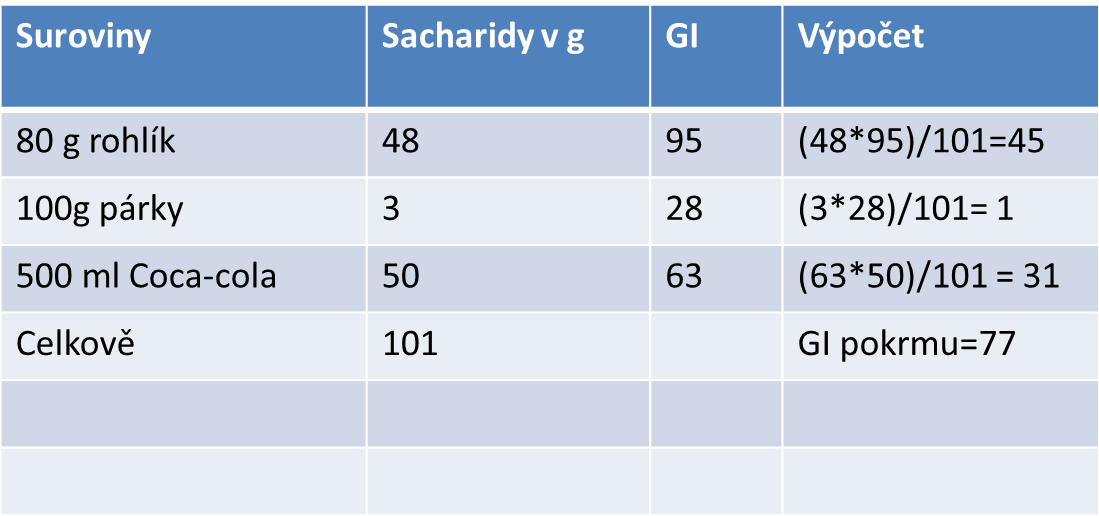 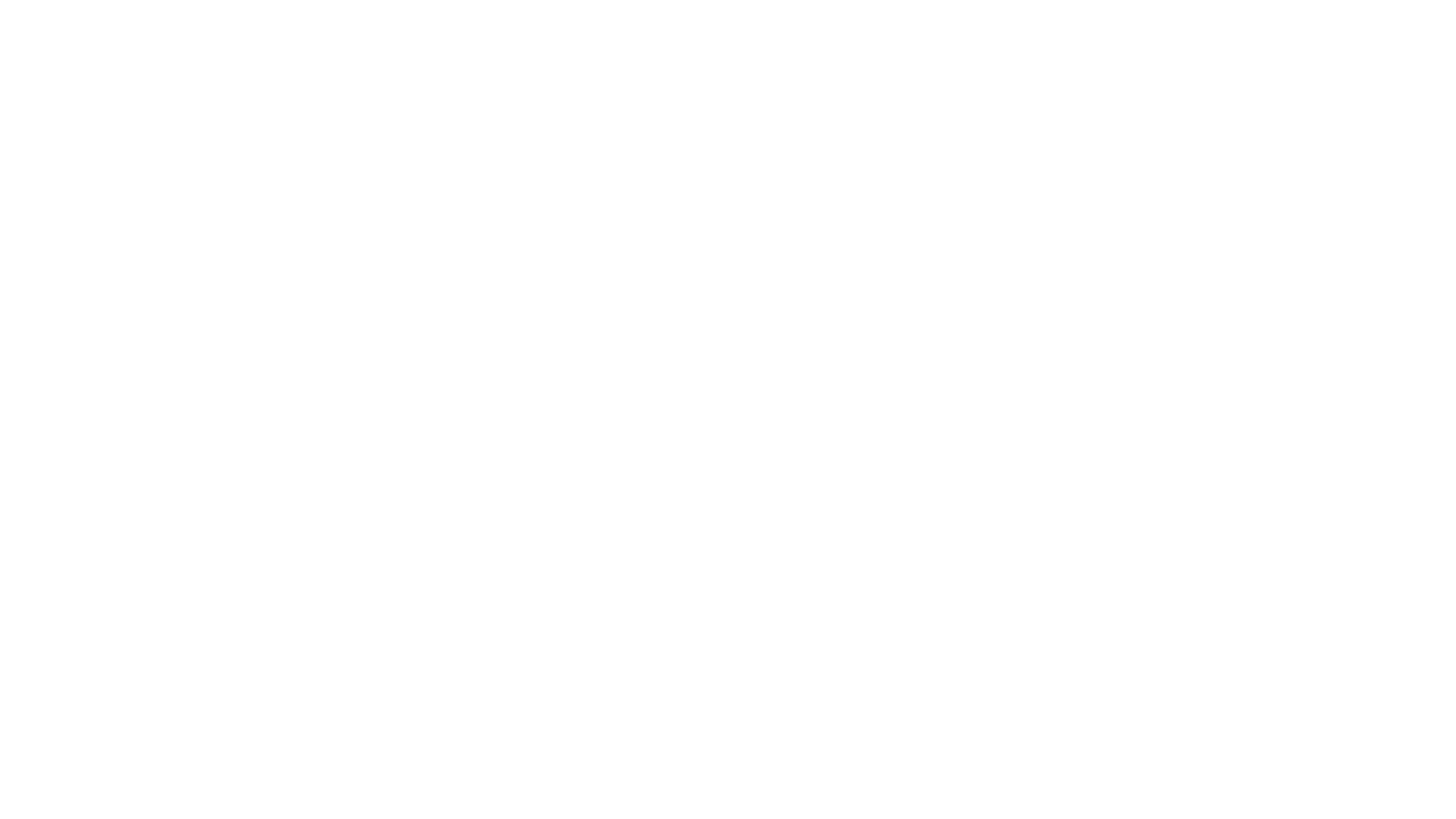 Ďakujem za pozornosť 